Chapter 06
Dynamic Programming
Chapter 06_01
Dynamic Programming
Binomial Coefficients
Chapter 06_02
Dynamic Programming
Principle of Optimality with Basic Examples
Dynamic Programming Method 

The application of the dynamic programming method to solve optimization problems requires
	the principle of optimality:  
an optimal solution to any instance of an optimization problem is composed of optimal solutions to its sub-instances. 
 
The dynamic programming is a bottom-up approach: 
Solve an instance of the problem in a bottom-up fashion 
by solving smaller instances first.
establish a recursive property 
that gives the solution to an instance of the problem.
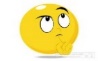 Three Basic Examples


Consider three typical examples use the dynamic programming approach : 

Coin-row problem, 
Change-making problem and 
Coin-collecting problem.
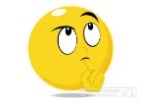 Example 1:   Coin-row problem 

Given:    A row of n coins of positive integer c1, c2, …, cn,  not 
               necessarily distinct. 
Output:   Pick up the maximum amount of money subject to the 	   constraint that no two coins adjacent in the initial row 
               can be picked up.

Solution:
Let F(n) be the maximum amount that can be picked up from the row of n coins. 
 
To derive a recurrence for F(n), we partition all the allow coin selections into two groups: 
those are current coin cn and coins constituting F(n-2),        i.e.,  cn + F(n-2), and 
those are coins constituting F(n-1).
…
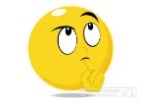 Example 1:   Coin-row problem 
…
cn + F(n – 2)  is the largest amount obtained from the first group.
the value of the nth coin plus the maximum amount allowable to be picked from the first n-2 coins. 
F(n – 1) is the maximum amount obtained from the second group.
 
Then, the following recurrence subjects to the obvious initial conditions:
	F(n) = max{cn + F(n – 2),  F(n-1)} for  n > 1      	… (8.3)
	F(0) = 0,   F(1) = c1 .
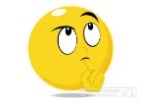 Compute F(n) using Algorithm  CoinRow( C[1 .. n] ), which
fills the one-row table left to right 
     in the same way it was done for the nth Fibonacci  
     number by Polynomial Algorithm Fib(n).
Algorithm    CoinRow( C[1 .. n] )
//Apply the formula (8.3) bottom up to find the maximum amount      //of value that can be picked up from a coin row without        
//picking two adjacent coins.
Input:    Array C[1 .. n]  of n coins with positive integers coin-values
Output: The maximum amount of money that can be picked up
 
F[0] ← 0;  F[1] ← C[1]; 
for  i ← 2   to  n  do
	F[ i ] ← max { C[ i ] + F[ i – 2 ],  F[ i – 1 ] };
return  F[ n ]
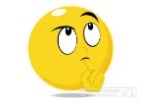 Time efficiency: T(n) = θ(n)
The application of the algorithm to the coin row of denominations     	5, 1, 2, 10, 6, 2
yields the maximum amount of 17.
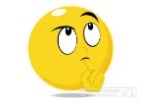 F[ i ] ← max { C[ i ] + F[ i – 2 ],  F[ i – 1 ] };
Figure 8.1  Solving the coin-row problem by dynamic programming for the coin row 5, 1, 2, 10, 6, 2.
F[0] = 0, F[1] = C[1] = c1  = 5
F[2] = max{ C(2) + F[0], F[1] } : take next one with one 
                                                      before the current. 
F[2] = max{ 1 + 0,  5 } = 5 
     (i.e., (C(2) + F(0), F(1)) = (C(2) + C(0), C(1)))
F[3] = max{ C(3) + F[1], F[2]}: take next one with one 					before the current.
F[3] = max{ 2 + 5,  5 } = 7 
     (i.e.,  (C(3)+F(1), F(2)) = (C(3) + C(1), C(1) ) )
F[4] = max{ C(4) + F[2],  F[3]}
F[4] = max{ 10 + 5,  7 } = 15 
     (i.e., (C(4)+F(2), F(3))=(C(4)+C(1), C(3)+C(1)))
F[5] = max{C(5) + F[3], F[4]}
F[5] = max{ 6+7,  15 } = 15 
   (i.e.,(C(5)+F(3),F(4))=(C(5)+C(3)+C(1), C(4)+C(1)))
F[6] = max{C(6) + F[4], F[5]}
F[6] = max{ 2 + 15,  15 } = 17
          (i.e., (C(6)+F(4), F(5))=(C(6)+C(4)+C(1), C(4)+C(1)))
Finding the coins with the maximum total value found requires back-trace the computations to see which of the two possibilities:             		cn + F(n – 2)   or  F(n – 1) 
 
In the last application of the formula, it was the sum  c6 + F(4),  which means that the coin  c6 = 2   is a part of an optimal solution.  
	F(n) = max{cn + F(n – 2),  F(n-1)} for  n > 1      	… (8.3)
	F(0) = 0,   F(1) = c1 .
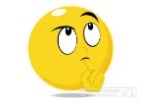 F[6] = max{C(6) + F[4], F[5]}
F[6] = max{ 2 + 15,  15 } = 17
          (i.e., (C(6)+F(4), F(5))=(C(6)+C(4)+C(1), C(4)+C(1)))
Moving to compute  F(4), the maximum was produced by the sum   c4 + F(2),  which means that the coin  c4 = 10  is also a part of an optimal solution.
F[4] = max{ C(4) + F[2],  F[3]}
F[4] = max{ 10 + 5,  7 } = 15 
     (i.e., (C(4)+F(2), F(3))=(C(4)+C(1), C(3)+C(1)))
F(n) = max{cn + F(n – 2),  F(n-1)} for  n > 1      	… (8.3)
	F(0) = 0,   F(1) = c1 .
Finally, the maximum in computing F(2) was produced by F(1), implying that the coin c2 is not the part of an optimal solution and the coin c1 = 5  is.
F[2] = max{ C(2) + F[0], F[1] } : take next one with one before 					  the current. 
F[2] = max{ 1 + 0,  5 } = 5 
     (i.e., (C(2) + F(0), F(1)) = (C(2) + C(0), C(1)))
F(n) = max{cn + F(n – 2),  F(n-1)} for  n > 1             … (8.3)
	F(0) = 0,   F(1) = c1 .
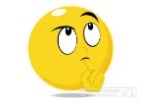 The optimal solution is   {c1 ,   c4 ,   c6  }. 
To avoid repeating the same computations during the backtracking, use an extra array to record which of the two terms in (8.3) was larger selected for computing the values of F.     

	F(n) = max{cn + F(n – 2),  F(n-1)} for  n > 1       … (8.3)
	F(0) = 0,   F(1) = c1 .
The Algorithm CoinRow( C[1 .. n] ) finds
 F(n), the largest amount of money that can be picked up, 
and the coins composing an optimal set. 
The iterative algorithm (also bottom-up approach) 
F[0] ← 0;  F[1] ← C[1]; 
for  i ← 2   to  n  do
	F[ i ] ← max { C[ i ] + F[ i – 2 ],  F[ i – 1 ] };
return  F[ n ]
     takes  ϴ(n) time and ϴ(n) space.  
This is by far superior to the alternatives, such as, 
the top-down application of recurrence (8.3) (which is exponential) 
             F(n) = max{cn + F(n – 2),  F(n-1)} for  n > 1      … (8.3)
	 F(0) = 0,   F(1) = c1 .
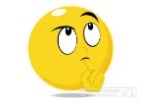 No space is allocated. 
Using recursive call F(n).
A Draft of Time efficiency for this recursive algorithm
T(n) = T(n-2) + T(n-1) + f(n) where f(n) = c0 n.
T(0) = 1, T(1) = 1

T(n) = T(n-2) + T(n-1) + c0 n
        = T(n-4) + T(n-3) + c0 n + T(n-3) + T(n-2) + c0 n + c0 n
        = T(n-4) + 2T(n-3) + T(n-2) + 3c0 n
        = T(n-6) + T(n-5) + c0 n + 2[T(n-5) + T(n-4) + c0 n] + [T(n-4) + T(n-3) + c0 n ]+3c0 n
        = T(n-6) + 3T(n-5) + 3T(n-4) + T(n-3) + 7 c0 n
        = T(n-8) + T(n-7) + c0 n + 3[T(n-7) + T(n-6) + c0 n ] + 3[T(n-6) + T(n-5) + c0 n ] 
	+ [T(n-5) + T(n-4) + c0 n ] + 7 c0 n
        = T(n-8) + 4T(n-7) + 6T(n-6) + 4T(n-5) + T(n-4) + 15 c0 n
        = T(n-10) + T(n-9) + c0 n  + 4[T(n-9) + T(n-8) + c0 n ] + 6[T(n-8) + T(n-7) + c0 n ] + 	4[T(n-7) + T(n-6) + c0 n ]  + [T(n-6) + T(n-5) + c0 n ] + 15 c0 n
        = T(n-10) + 5T(n-9) + 10 T(n-8) + 10T(n-7) + 5T(n-6) + T(n-5) + 21c0 n
    …
        = T(n-n) + aT(1) + … + c0 n + 3c0 n + 7c0 n + 15 c0 n + 31c0 n + …
        = … c0  [n + (1 + 2)n + (3 + 22)n + (7 + 23)n +  (15 + 23)n + (31 + 24)n + …
        = O(2n)
The straightforward top-down application of recurrence (8.3) (which is exponential)
F[6]


			c[6] + F[4]                                                                          F[5]


		 c[4] + F[2]                            F[3]                             c[5] + F[3]                            F[4]


                             c[2] + F[0]      F[1]          c[3] + F[1]         F[2]       c[3] + F[1]         F[2]  c[4] + F[2]                 F[3] 


		     c[0]	 c[1]	           c[1] c[2] + F[0]      F[1]  c[1]  c[2] + F[0]      F[1]   c[3] + F[1]       F[2]


						        c[1] 			 c[1]  c[2] + F[0]    F[1]
Change-Making Problem
Example 2:   Change-making problem.
Consider the general instance of a well-known problem.
There are m denominations d1 < d2 < … < dm, where  d1 = 1.
Each of the m denominations is of unlimited quantities of coins.  
Give change for amount  n  using the minimum number of coins denominations  {d1, d2, …, dm}.  
 
Consider a dynamic programming algorithm for the general case:
Let F(n) be the minimum number of coins whose values add up to n. 
Let F(0) = 0. 
Obtain the amount n  by adding one coin of denomination dj to the amount n – dj for j = 1, 2, …, m such that n ≥ dj. 
(i.e., dj must be less than or equal to n, for adding dj to the previous total amount.)
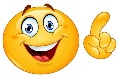 Consider all such denominations and select the one minimizing F(n – dj ) + 1. 
Find the smallest  F(n – dj ) first and then add 1 to it. 
Hence, the following recurrence for F(n):
 
	F(n) = minj: n ≥ dj  { F(n – dj ) } + 1 for n > 0      ……… 8.4
	F(0) = 0.
 
 
Compute F(n) by filling a one-row table left to right in the manner similar to the way it was done for the coin-row problem. 
Computing a table entry here requires finding the minimum of up to  m  numbers d1 < d2 < … < dm.
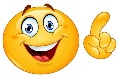 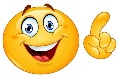 F[6] = min { F[6 - 1], F[6 – 3], F[6 – 4] } + 1 = 2
Finding the coins of an optimal solution needs 
to backtrace the computations to see which of the denominations produced the minima in formula (8.4).
Algorithm  ChangeMaking ( D[ 1.. m], n)
//Applies dynamic programming to find the minimum number of 
//coins of denominations d1 < d2 < … < dm where  d1 = 1  that add up 
//to a given amount  n.
Input:       Positive integer n and array D[1 .. m] of increase positive 		     integers indicating the coin denominators where D[1] = 1
Output:    The minimum number of coins that add up to n
 
F[0] ← 0
for  i ← 1  to  n  do  { //add up to n.
	temp ←  ∞ ;    j ← 1;
	while ( j ≤ m  and  i ≥ D[j])  
              do {     //1 ≤ j ≤ m and if the coin D(j) ≤ n=i
		temp ← min(F[i – D[j]], temp);//what will make up F[i-D(1)],
		j ← j + 1 } //end while		// F[i-D(2)], … F[i-D(k)].
	F[i] ← tempt + 1; } //end for
return F[n]
Time efficiency is T(m, n) = O(n m), where m is small constant. Thus, T(m, n) = O(n).
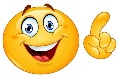 The application of the algorithm to amount n = 6 and 
denominations 1, 3, 4  is shown in Figure 8.2.  
The answer it yields is two coins.  
The time efficiency of this algorithm is O(n*m) and 
The space efficiencies of the algorithm is ϴ(n).
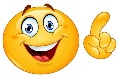 Given D[1] = 1, D[2] = 3 and D[3] = 4, and total amount n = 6,
the best solution is 2*D[2] = 2*3 = 6. 
i.e., Use minimal number of two 3-coins to make up 6. 

The other possible but non-optimal solutions could be:
6*D[1] = 6*1 = 6;  		         //use six 1-coins to make up 6.
3*D[1] + 1*D[2] = 3*1 + 1*3 = 6;  //use four coins to make up 6;
2*D[1] + 1*D[3] = 2*1 + 1*4 = 6.  //use three coins to make up 6.
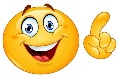 Algorithm  ChangeMaking ( D[ 1.. m], n)
where D[1] = 1, D[2] = 3 and D[3] = 4. //m is total of 8 denominations, and n is the amount 
F[0] ← 0					   F[0] = 0
F[0] = 0
Given D[1] = 1, D[2] = 3 and D[3] = 4, begins with the total amount n = 0 and n has to go up to the total amount 6.,
F[1] = min { F[1 - 1]} + 1 = 1
Given D[1] = 1, D[2] = 3 and D[3] = 4, and  for making up to a total amount n = 1, 
use one 1-coin to yield the balance 0.
From the table, the number of coins for making up to the balance is F[0] = 0.
The min number of coins for n = 1 is F[0] + 1 = 1, using D[1] = 1.
F[2] = min { F[2 - 1]} + 1 = 2
Given D[1] = 1, D[2] = 3 and D[3] = 4, and for total amount n = 2, 
use one 1-coin to yield the balance 1.
From the table, the number of coins for making up to the balance 1 is F[1] = 1.
The min number of coins for n = 2 is F[1] + 1 = 2, using D[1] = 1.
F[3] = min { F[3 - 1], F[3 – 3]} + 1 = 1
Given D[1] = 1, D[2] = 3 and D[3] = 4, and for the total amount   n = 3, 
use one 1-coin or one 3-coins to yield balance either 2 or 0, respectively. 
From the table, the number of coins for making up to these balances 2 or 0 is F[2] = 2 and F[0] = 0, respectively. Thus,
The min number of coins for n = 3 is F[0] + 1 = 1, using D[2] = 3.
F[4] = min { F[4 - 1], F[4 – 3], F[4 – 4] } + 1 = 1
Given D[1] = 1, D[2] = 3 and D[3] = 4, and for making up a total amount n = 4,
use one 1-coins, one 3-coins or one 4-coins, then 
the balance would be 3, 1 and 0.  
From the table, the number of coins for making up to these balance 3, 1 or 0 is F[3] = 1, F[1] = 1 and F[0] = 0.
The min number of coins for n = 4 is F[0] + 1 = 1, using D[3] = 4.
F[5] = min { F[5 - 1], F[5 – 3], F[5 – 4] } + 1 = 2
Given D[1] = 1, D[2] = 3 and D[3] = 4, and for making up a total amount n = 5,
use one 1-coins, one 3-coins or one 4-coins, then 
the balance would be 4, 2 and 1.  
From the table, the number of coins for making up to these balance 4, 2 or 1 is F[4] = 1, F[2] = 2 and F[1] = 1.
The min number of coins for n = 5 is F[4] + 1 = 2, using D[1] = 1.
     Or F[1] + 1 = 2, using D[3] = 4.
F[5] = min { F[5 - 1], F[5 – 3], F[5 – 4] } + 1 = 2
Given D[1] = 1, D[2] = 3 and D[3] = 4, and for making up a total amount n = 6,
use one 1-coins, one 3-coins or one 4-coins, then 
the balance would be 5, 3 and 2.  
From the table, the number of coins for making up to these balance 5, 3 or 2 is F[5] = 2, F[3] = 1 and F[2] = 2.
The min number of coins for n = 6 is F[3] + 1 = 2, using D[2] = 3.
F[6] = min { F[6 - 1], F[6 – 3], F[6 – 4] } + 1 = 2
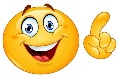 F[4] = min{F[4 - 1], F[4 – 3], F[4 – 4]} + 1 = 1
F[0] = 0
F[1] = min{F[1 - 1]} + 1 = 1
F[5] = min{F[5 - 1], F[5 – 3], F[5 – 4]} + 1 = 2
F[2] = min{F[2 - 1]} + 1 = 2
F[6] = min{F[6 - 1], F[6 – 3], F[6 – 4]} + 1 = 2
Figure 8.2   Application of Algorithm MinCoinChange to amount n = 6 and coin denominations 1, 3, 4.
F[3] = min{F[3 - 1], F[3 – 3]} + 1 = 1
F[6] = min{F[6 - 1], F[6 – 3], F[6 – 4]} + 1 = 2
Figure 8.2   Application of Algorithm MinCoinChange to amount n = 6 and coin denominations 1, 3, 4.

Finding the coins of an optimal solution needs 
to backtrace the computations to see which of the denominations produced the minima in formula (8.4). 
For the instance considered, the last application of the formula  (for n = 6), the minimum was produced by d2 = 3.  The second minimum (for n = 6 – 3) was also produced for a coin of that denomination. Thus, the minimum-coin set for n = 6 is two 3’s.
 
	F[6] = min{F[6-4], F[6-3], F[6-1]} + 1
       	        = F[3] + 1 = 1 + 1 = 2
That is, we need D[3] = 3 + D[3] = 3 to get total n = 6.
F(n) = minj: n ≥ dj  {F(n – dj)} + 1 for n > 0   … 8.4
	F(0) = 0.
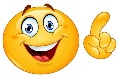 The top-down Approach for MinCoinChange to amount n = 6 and coin denominations 1, 3, 4. 
					F[6]

		F[6-1]					F[6-3]*		F[6-4]

              F[5-1]              F[5-3]    F[5-4]                   F[3-1]      F[3-3]*		 F[2-1] 	


     F[4-1]   F[4-3]  F[4-4]  F[2-1]   F[1-1]                F[2-1]      F[0]=0		 F[1-1]


F[3-1]    F[3-3]   F[1-1]   F[0]   F[1-1]   F[0]=0        F[1-1]                                        F[0]=0


F[2-1]    F[0]=0   F[0]=0            F[0] = 0                  F[0]=0 

               				It is exponential.
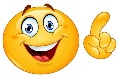 F[1-1]
F[0] = 0
Example 3:   Coin-collecting problem
Example 3:   Coin-collecting problem  
Place coins in cells of a given  nrow x mcol  board, no more than one coin per cell.  
Located in the upper left cell (1,1) of the board, a robot needs to collect as many of the coins as possible and bring them to the bottom right cell (n, m). 
On each step, the robot can move either one cell to the right (→) or one cell down ( ↓ ) from its current location. 
The robot always picks up that coin, when it visits a cell with a coin. 
Design an algorithm to find 
the maximum number of coins the robot can collect and 
a path it needs to follow to do this.
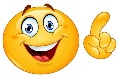 Let F(i,  j) be the largest number of coins the robot can collect and brings to the cell (irow, jcol) of the board. 
It can reach this cell (irow, jcol) 
either from the adjacent cell (i – 1row, jcol) above the cell (irow, jcol) 
or from the adjacent cell  (irow,  j-1col) to the left of the cell (irow, jcol).
The largest numbers of coins brought to these cells  are either F(i – 1, j) or F(i, j -1), respectively.  
There are no adjacent cells above the cells (0, j) in the first row. 
There are no adjacent cells to the left of the cells (i, 0) in the first column. 
For those cells, assume that F(0, j) and F(i, 0) are equal to 0 for their nonexistent neighbors.
The largest number of coins F(i, j) the robot can bring to cell (irow, jcol) is the maximum of these two numbers, F(i – 1, j)top,  F(i, j -1)left ,plus one possible coin at cell (irow, jcol) itself.  
Then, F(i, j) = 
   F(i, j)  = max{  F(i – 1, j)top,  F(i, j -1)left  } + cij   for 1 ≤ i ≤ n, 1 ≤ j ≤ m,					                          ……………….…8.5
   F(0, j) = 0   for 1 ≤ j ≤ m  and   F(i, 0) = 0 for 1 ≤ i ≤ n,  
   where  cij = 1 if there is a coin in cell (irow, jcol), and  cij = 0 otherwise.
 
Using these formulas 8.5, enter in the nrow x mcol table of F(i, j) values either row by row or column by column, as is typical for dynamic program algorithms involving two-dimensional tables.
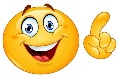 Algorithm  RobotCoinCollection ( C[1 .. n, 1 ..m] )
//Apply dynamic programming to compute the largest number of 
//coins a robot can collect on an nrow x mcol board by starting at (1, 1) 
//and moving right and down from upper left to down right corner
Input: 	  Matrix C[1 .. n, 1 ..m]row, col whose elements are equal to 1 		  
                  and 0 for cells with and without a coin, respectively
Output:	  Largest number of coins the robot can bring to cell (n, m)
 
F[1, 1] ← C[1, 1];
for  j ← 2  to  m  do { 		 //j refers to the columns
       F[1, j] ← F[1, j -1] + C[1, j]; }    //compute nos of coins at row 1 from col 2 thru col m, 
			              // for all the entries of the first row.
for  i ← 2  to  n  do {		//i refers to the rows
F[i, 1] ← F[i - 1, 1] + C[i, 1];     //compute nos of coins at col 1 from row 2 thru row n.
				//Add nos of coins at the current entry’ top to the  				                //current entry, for all the entries of the first col.
       for  j ← 2  to  m  do { 	// from col 2 to col m
F[i, j] ← max ( F[i - 1, j],  F[i, j - 1] )  + C[i, j]; }  
  //add current entry to max (total nos of coins at the current entry’s left, 
  // total nos of coins at the current entry’ top) 
return F[n, m]
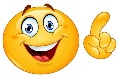 Algorithm  RobotCoinCollection ( C[1 .. n, 1 ..m] )
//Applies dynamic programming to compute the largest number of 
//coins a robot can collect on an nrow x mcol board by starting at (1, 1) 
//and moving right and down from upper left to down right corner
Input: 	     Matrix C[1 .. n, 1 ..m]row, col whose elements are equal to 1 	
                  and 0 for cells with and without a coin, respectively
Output:    Largest number of coins the robot can bring to cell (n, m)
 
F[1, 1] ← C[1, 1];
for  j ← 2  to  m  do {
       F[1, j] ← F[1, j -1] + C[1, j]; } 
			              
for  i ← 2  to  n  do {
F[i, 1] ← F[i - 1, 1] + C[i, 1]; 
for  j ← 2  to  m  do { 
F[i, j] ← max ( F[i - 1, j],  F[i, j - 1] )  + C[i, j]; }  
return F[n, m]
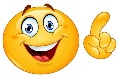 T(m, n) = O(n*m)
This algorithm is illustrated in Figure 8.3b for the coin setup in Figure 8.3a. Since computing the value of  F[i, j] by formula (8.5) 
  
  F(i, j)  = max{  F(i – 1, j)top,  F(i, j -1)left  } + cij    for 1 ≤ i ≤ n, 1 ≤ j ≤ m
  F(0, j) = 0 for 1 ≤ j ≤ m and F(i, 0) = 0   for 1 ≤ i ≤ n       …………… …8.5
            where  cij = 1 if there is a coin in cell  (i, j) , and  cij = 0 otherwise
 
For each cell of the table takes constant time, 
the time efficiency of the algorithm is   ϴ(n*m) . 
Its space efficiency is, obviously, also  ϴ(n*m).
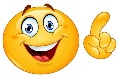 j column
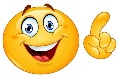 i row
Figure 8.3 (a)  
Coins to collect.
F[i, j]
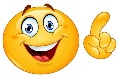 Figure 8.3 (a)  
Coins to collect.
Figure  8.3  (b)    
Dynamic programming algorithm results.
F[1, 1] ← C[1, 1]; 
F[1, j] ← F[1, j -1] + C[1, j], 2≤ j ≤ m;
Use backtrace
Figure  8.3  (c)    Two paths to collect 5 coins, the maximum number of coins possible.
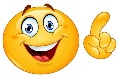 Tracing the computation backward makes it possible to get an optimal path:
 
if F(i – 1, j)top > F(i, j -1)left, an optimal path to cell (i,  j) must come from the adjacent cell (i – 1, j) above the cell (i, j);  
if F(i – 1, j) < F(i, j -1), and optimal path to cell (i,  j) must come from the adjacent cell (i, j-1) on the left of the cell (i, j); and 
if F(i – 1, j) = F(i, j -1), it can reach cell (i,  j) from either direction. 
 
As shown in Figure 8.3c, the algorithm yields two optimal paths for the instance Figure 8.3a.  
If ties are ignored, one optimal path can be obtained in  ϴ(n + m) time.
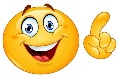 Algorithm  RobotCoinCollection ( C[1 .. n=5, 1 ..m=6] )
//Applies dynamic programming to compute the largest number of 
//coins a robot can collect on an n x m board by starting at (1, 1) and 
//moving right and down from upper left to down right corner
Input: 	   Matrix C[1 .. n, 1 ..m] whose elements are equal to 1 and 0 		   for cells with and without a coin, respectively
Figure 8.3 (a)  Coins to collect.
it yields
Given
Given
it yields
End of Chapter 06_02 Dynamic Programming
Chapter 06_03
Dynamic Programming
Warshall’s (and Floyd’s) Algorithms